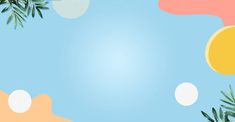 UBND QUẬN LONG BIÊN
TRƯỜNG MẦM NON PHÚC LỢI
GIÁO ÁN
KHÁM PHÁ XÃ HỘI
Đề tài: Nghề Bác Sĩ
Lứa tuổi: 3- 4 tuổi
Giáo viên thực hiện: Lương Thị Đào
MỤC ĐÍCH – YÊU CẦU
1. Kiến thức:
- Trẻ biết được một số công việc chính, đồ dùng, trang phục, nơi làm việc của bác sĩ.
- Biết được đặc thù của công việc mà các y bác sĩ thường làm là chăm sóc và điều trị cho các bệnh nhân.
- Trẻ biết được trong cuộc sống nghề y quan trọng và cần thiết.
2. Kỹ năng:
- Trẻ biết được tự đưa ra các câu hỏi đàm thoại.
- Trẻ trả lời các câu hỏi đàm thoại rõ ràng, mạch lạc và hứng thú tham gia trò chơi.
3. Thái độ:
- Giáo dục trẻ biết yêu quý kính trọng các bác sĩ.
- Giáo dục trẻ thực hiện tốt thông điệp 5k.
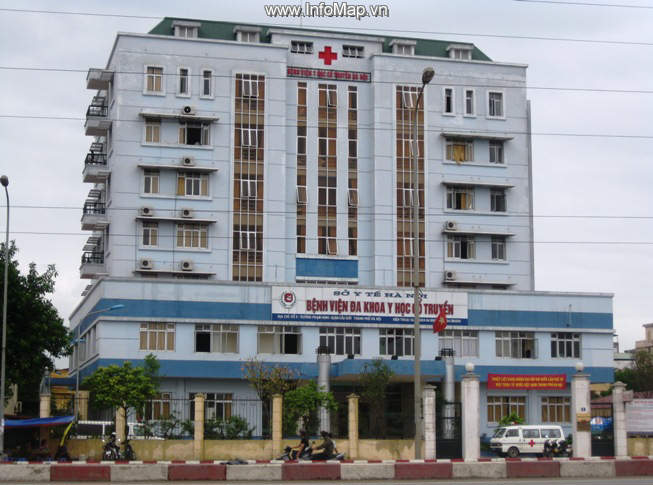 Công việc của bác sĩ.
Dụng cụ làm việc của bác sĩ.
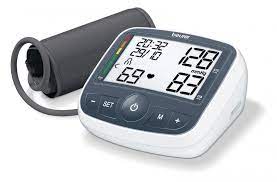 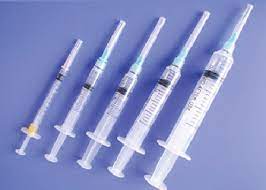 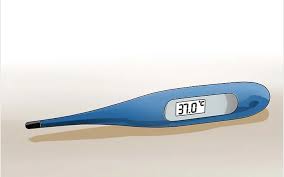 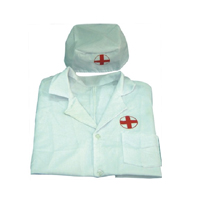 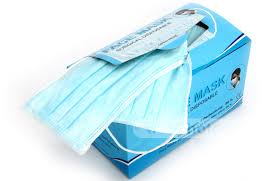 TRÒ CHƠI: CÁI GÌ BIẾN MẤT
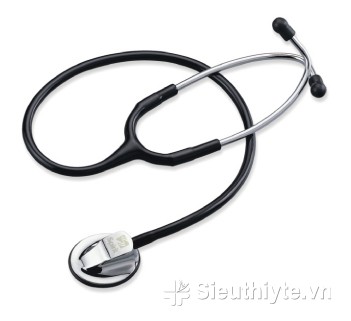 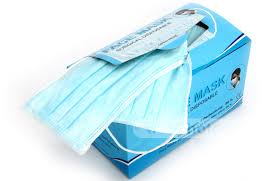 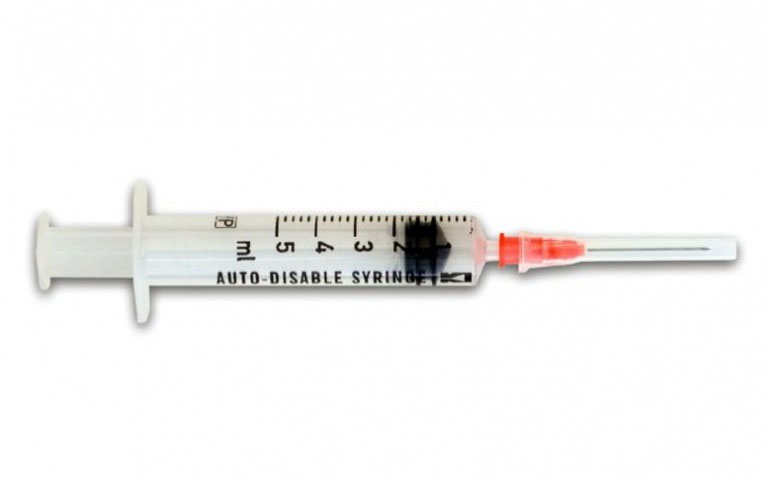 TRÒ CHƠI: TÔ MÀU DỤNG CỤ LÀM ViỆC CỦA BÁC SĨ.
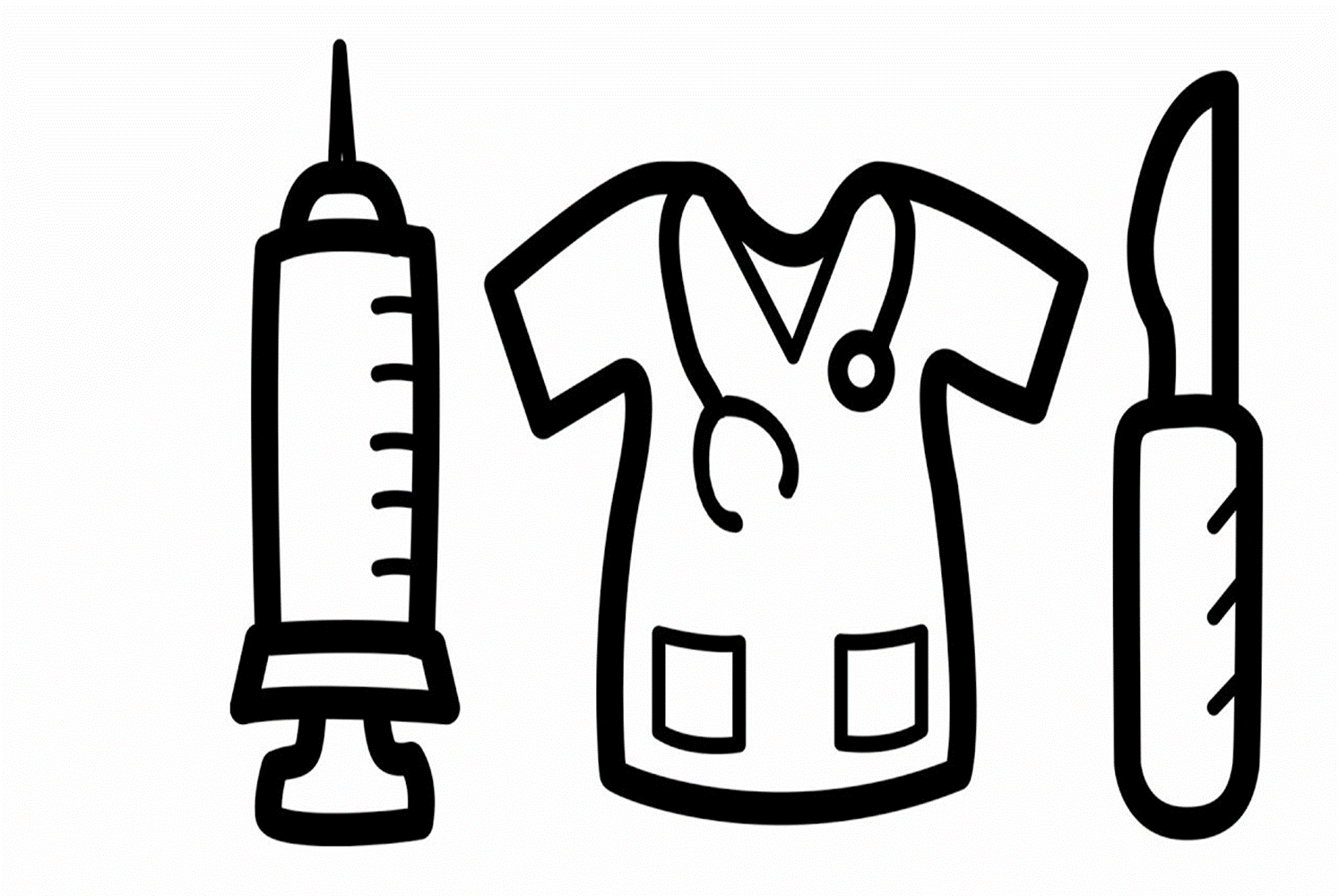 Xin chào và hẹn gặp lại!